Linear Classifiers/SVMs
David Kauchak, CS311, Spring 2013
Admin
Midterm exam posted
Assignment 4 due Friday by 6pm
No office hours tomorrow
Math
Machine learning often involves a lot of math
some aspects of AI also involve some familiarity

Don’t let this be daunting
Many of you have taken more math than me
Gets better over time
Often, just have to not be intimidated
sensors
environment
?
agent
actuators
Learning
As an agent interacts with the world, it should learn about it’s environment
Quick review
Three classifiers
Naïve Bayes
k-nearest neighbor
decision tree
good and bad?
Bias vs. variance
a measure of the model
where do NB, k-nn and decision trees fit on the bias/variance spectrum?
Separation by Hyperplanes
A strong high-bias assumption is linear separability:
in 2 dimensions, can separate classes by a line
in higher dimensions, need hyperplanes
Hyperplanes
A hyperplane is line/plane in a high dimensional space
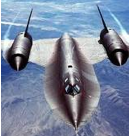 What defines a hyperplane? What defines a line?
Hyperplanes
A hyperplane in an n-dimensional space is defined by n+1 values
e.g. a line
f(x) = ax+b
or a plane
f(x,y) = ax+by + c
NB as a linear classifier
To classify:
Another way to view this (for 2 classes):
Given d how would we classify?
NB as a linear classifier
To classify:
We can take the log:
NB as a linear classifier
NB as a linear classifier
binary 
features
weight for that dimension
wn+1
Lots of linear classifiers
Many common text classifiers are linear classifiers
Naïve Bayes
Perceptron
Rocchio
Logistic regression
Support vector machines (with linear kernel)
Linear regression

Despite this similarity, noticeable performance difference
How might algorithms differ?
Which Hyperplane?
lots of possible solutions
Which Hyperplane?
lots of possible solutions
Which examples are important?
Which examples are important?
Which examples are important?
Dealing with noise
linearly separable?
A nonlinear problem
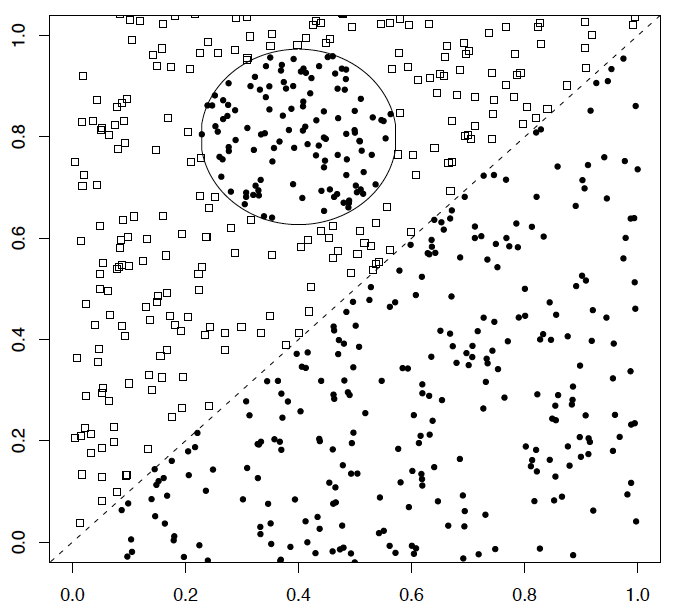 A linear classifier like Naïve Bayes does badly on this task

k-NN will do very well (assuming enough training data)
20
Linear classifiers: Which Hyperplane?
Lots of possible solutions for a,b,c

Support Vector Machine (SVM) finds an optimal solution
Maximizes the distance between the hyperplane and the “difficult points” close to decision boundary
This line represents the decision boundary:
ax + by - c = 0
21
Another intuition
Think of it as trying to place a wide separator between the points.

Will constrain the possible options
22
Support Vector Machine (SVM)
Support vectors
SVMs maximize the margin around the separating hyperplane
aka large margin classifiers

specified by a subset of training samples, the support vectors

Posed as a quadratic programming problem

Seen by many as the most successful current text classification method*
Maximize
margin
*but other discriminative methods often perform very similarly
Margin maximization
Margin maximization
Measuring the margin
The support vectors define the hyperplane
and the margin
Measuring the margin
How do we classify points given the hyperplane?
Measuring the margin
f(xi) =  sign(wTxi + b)
wT
b
Measuring the margin
How can we calculate margin?
ρ
wT
b
Measuring the margin
Minimum of the distance from the hyperplane
to any point(s) (specifically the support vectors)
ρ
wT
b
Basic SVM setp
Find the largest margin hyperplane where:
all the positive examples are on one side
all the negative examples are on the other side
ρ
wT
b
Measuring the margin
x’ – x is perpendicular to hyperplane
Want to calculate r
w/|w| is the unit vector in direction of w
x’ = x – rw/|w|
x
ρ
x’ satisfies wTx’+b = 0 because it’s on wT
r
x′
So wT(x –rw/|w|) + b = 0
wTx –wTrw/|w| + b = 0
|w| = sqrt(wTw)
wTx –wTrw|w|/|w||w| + b = 0
wTx –wTrw|w|/wTw + b = 0
wTx –r|w| + b = 0
wT
b
Linear SVM MathematicallyThe linearly separable case
Assume that all data is at least distance 1 from the hyperplane, then the following two constraints follow for a training set {(xi ,yi)}
positive examples on one side
wTxi + b ≥ 1    if yi = 1

wTxi + b ≤ -1   if yi = -1
negative examples on the other side
Measuring the margin
wTxi + b ≥ 1    if yi = 1
wTxi + b ≤ -1   if yi = -1
The support vectors are those that define the hyperplane.  They’re the “boderline” cases where this weight is exactly 1.
Then, since each example’s distance from the hyperplane is



The margin is:
x
ρ
r
x′
wT
b
Linear SVMs Mathematically (cont.)
Then we can formulate the quadratic optimization problem:
Find w and b such that
 is maximized;for all {(xi , yi)}
wTxi + b ≥ 1 if yi=1;   wTxi + b ≤ -1   if yi = -1
maximize margin
make sure points are on correct size
[Speaker Notes: norm(w) involves a square root, which is hard do deal with when optimizing.  wTw is the square of the vector and removes this square root]
Linear SVMs Mathematically (cont.)
A better formulation (min ||w|| = max 1/ ||w|| ):
Find w and b such that
Φ(w) = wTw  is minimized; 
and for all {(xi ,yi)}:    yi (wTxi + b) ≥ 1
[Speaker Notes: norm(w) involves a square root, which is hard do deal with when optimizing.  wTw is the square of the vector and removes this square root]
Solving the Optimization Problem
This is a quadratic function subject to linear constraints

Quadratic optimization problems are well-known

Many ways exist for solving these
Find w and b such that
Φ(w) = wTw  is minimized; 
and for all {(xi ,yi)}:  yi (wTxi + b) ≥ 1
400
300
200
100
100
200
300
400
An LP example
400
300
200
100
100
200
300
400
An LP example
Where is the feasibility region?
400
300
200
100
100
200
300
400
An LP example
400
300
200
100
100
200
300
400
An LP example
c = 2100
c = 1800
c = 1500
c = 1200
c = 900
c = 600
400
300
200
100
100
200
300
400
An LP example
c = 2100
c = 1800
c = 1500
c = 1200
c = 900
c = 600
to maximize, move as far in this direction as the constraints allow
Soft Margin Classification
What about this problem?
Soft Margin Classification
Like to learn something like this, but our constraints won’t allow it 
Soft Margin Classification
Slack variables: allow it to make some mistakes, but penalize it
Soft Margin Classification Mathematically
Old:
Find w and b such that
Φ(w) =½ wTw  is minimized and for all {(xi ,yi)}
yi (wTxi + b) ≥ 1
With slack variables:
Find w and b such that
Φ(w) =½ wTw + CΣξi     is minimized and for all {(xi ,yi)}
yi (wTxi + b) ≥ 1- ξi     and    ξi ≥ 0 for all i
- allows us to make a mistake, but penalizes it
- C trades off noisiness vs. error
Linear SVMs:  Summary
Classifier is a separating hyperplane
large margin classifier: learn a hyperplane that maximally separates the examples

Most “important” training points are support vectors; they define the hyperplane

Quadratic optimization algorithm
Non-linear SVMs
Datasets that are linearly separable (with some noise) work out great:



But what are we going to do if the dataset is just too hard?
x
0
x
0
Non-linear SVMs
How about … mapping data to a higher-dimensional space:
x
0
x2
x
0
Non-linear SVMs
How about … mapping data to a higher-dimensional space:
x
0
x2
x
0
Non-linear SVMs:  Feature spaces
General idea:   map original feature space to higher-dimensional feature space where the training set is separable:
Φ:  x → φ(x)
51
The “Kernel Trick”
The linear classifier relies on an inner product between vectors K(xi,xj)=xiTxj

If every datapoint is mapped into high-dimensional space via some transformation Φ:  x → φ(x), the inner product becomes:
K(xi,xj)= φ(xi) Tφ(xj)

A kernel function is some function that corresponds to an inner product in some expanded feature space.
Kernels
Why use kernels?
Make non-separable problem separable.
Map data into better representational space

Common kernels
Linear
Polynomial K(x,z) = (1+xTz)d
Gives feature conjunctions
Radial basis function (infinite dimensional space)
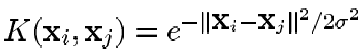 Demo
http://svm.dcs.rhbnc.ac.uk/pagesnew/GPat.shtml
SVM implementations
SVMLight (C)

SVMLib (Java)
Switching gears: weighted examples
Are all examples equally important?
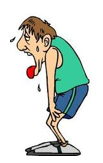 Weak classifiers
Sometimes, it can be intractable (or very expensive) to train a full classifier

However, we can get some information using simple classifiers

A weak classifier is any classifier that gets more than half of the examples right
not that hard to do
a weak classifier does better than random
Ideas?
Decision stumps
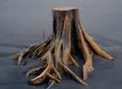 A decision stump is a common weak classifier

Decision stump: 1 level decision tree:
featurei
class 1
class 2
Ensemble methods
If one classifier is good, why not 10 classifiers, or 100?

Ensemble methods combine different classifiers in a reasonable way to get at a better solution
similar to how we combined heuristic functions

Boosting is one approach that combines multiple weak classifiers
Boosting
Start with equal weighted examples

Learn a weak classifier
Weights:
Examples:
E2
E3
E4
E5
E1
Boosting
Weak1
It will do well on some of our training examples and not so well on others
Weights:
Examples:
E2
E3
E4
E5
E1
Boosting
Weak1
We’d like to reweight the examples and learn another weak classifier.  Ideas?
Weights:
Examples:
E2
E3
E4
E5
E1
Boosting
Weak1
Downweight ones that we’re doing well, and upweight those that we’re having problems with
Weights:
Examples:
E2
E3
E4
E5
E1
Boosting
Weak1
Learn a new classifier based on the new set of weighted examples
Weights:
Examples:
E2
E3
E4
E5
E1
Boosting
Weak1
Weak2
Learn a new classifier based on the new set of weighted examples
Weights:
Examples:
E2
E3
E4
E5
E1
Boosting
Weak1
Weak2
Reweight again:
Weights:
Examples:
E2
E3
E4
E5
E1
Boosting
Continue this for some number of “rounds”
at each round we learn a new weak classifier
and then reweight the examples again

Our final classifier is a weighted combination of these weak classifiers

Adaboost is one common version of boosting
specifies how to reweight and how to combine learned classifiers
nice theoretical guarantees
tends not to have problems with overfitting
http://cseweb.ucsd.edu/classes/fa01/cse291/AdaBoost.pdf
Classification: concluding thoughts
Lots of classifiers out there
SVMs work very well on broad range of settings

Many challenges still:
coming up with good features
preprocessing
picking the right kernel
learning hyper parameters (e.g. C for SVMs)

Still a ways from computers “learning” in the traditional sense